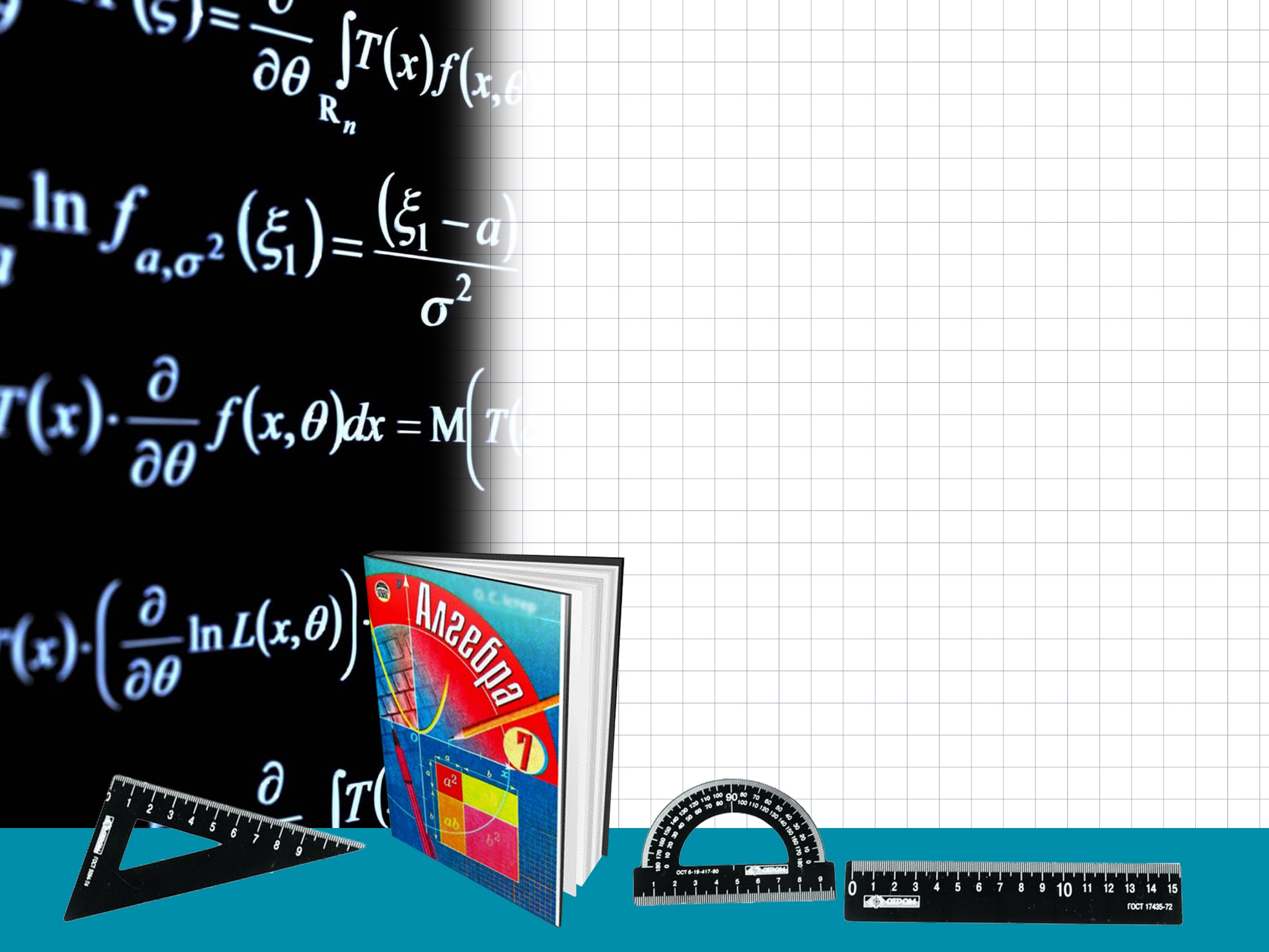 Многогранная 
                       математика
Без математики люди бы жили в первобытном состоянии
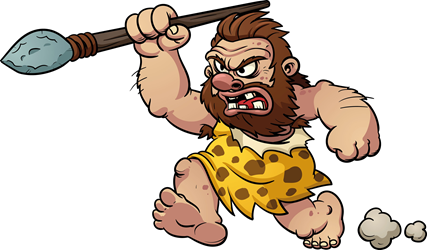 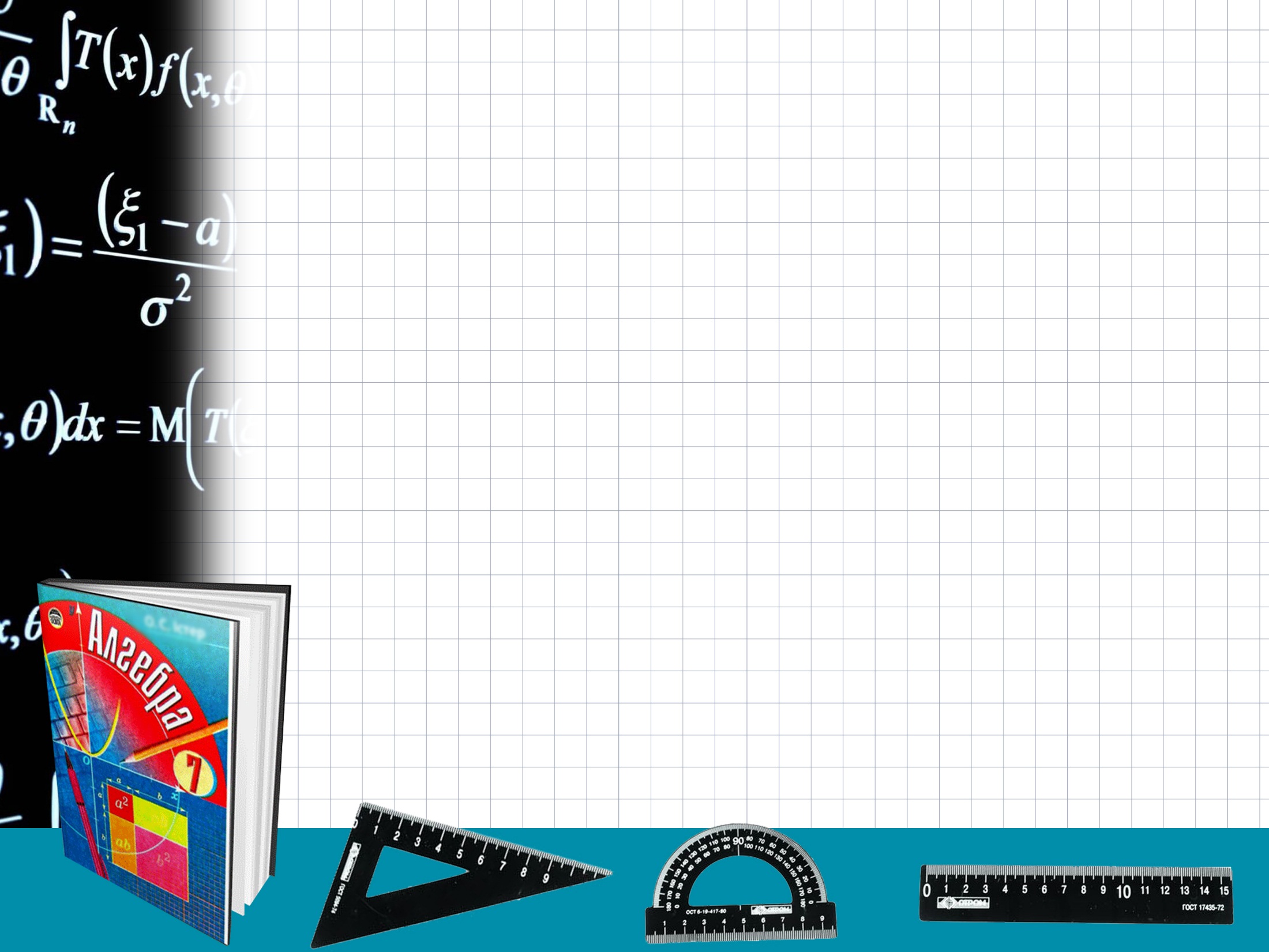 Мотивация  деятельности
Текст слайда
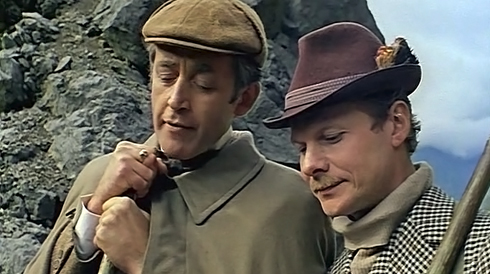 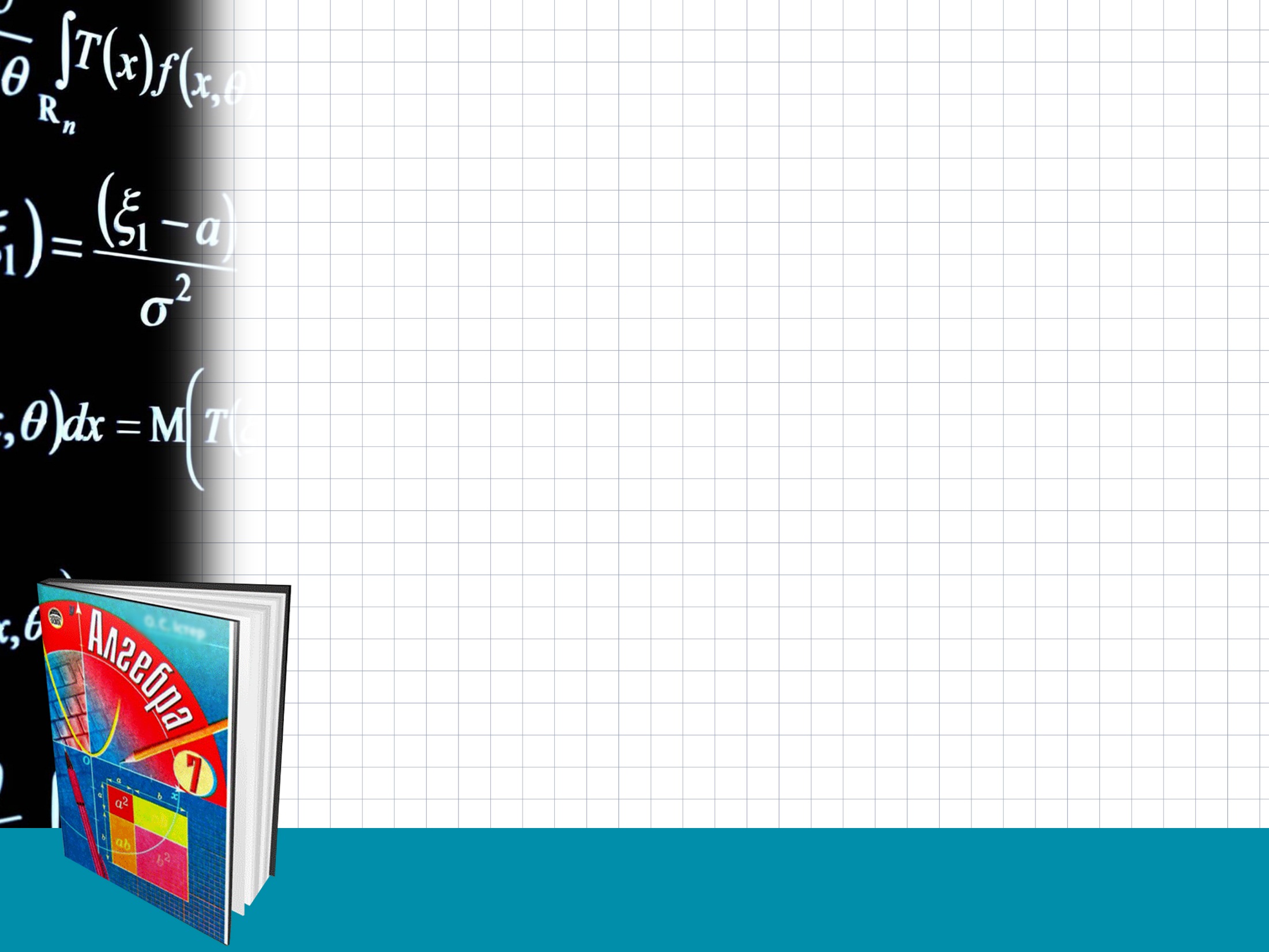 ЦЕЛЕПОЛАГАНИЕ
Какие цели и задачи вы должны реализовать на занятии?
Что  вы ожидаете от сегодняшней  встречи?
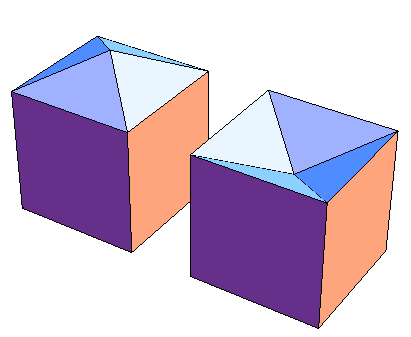 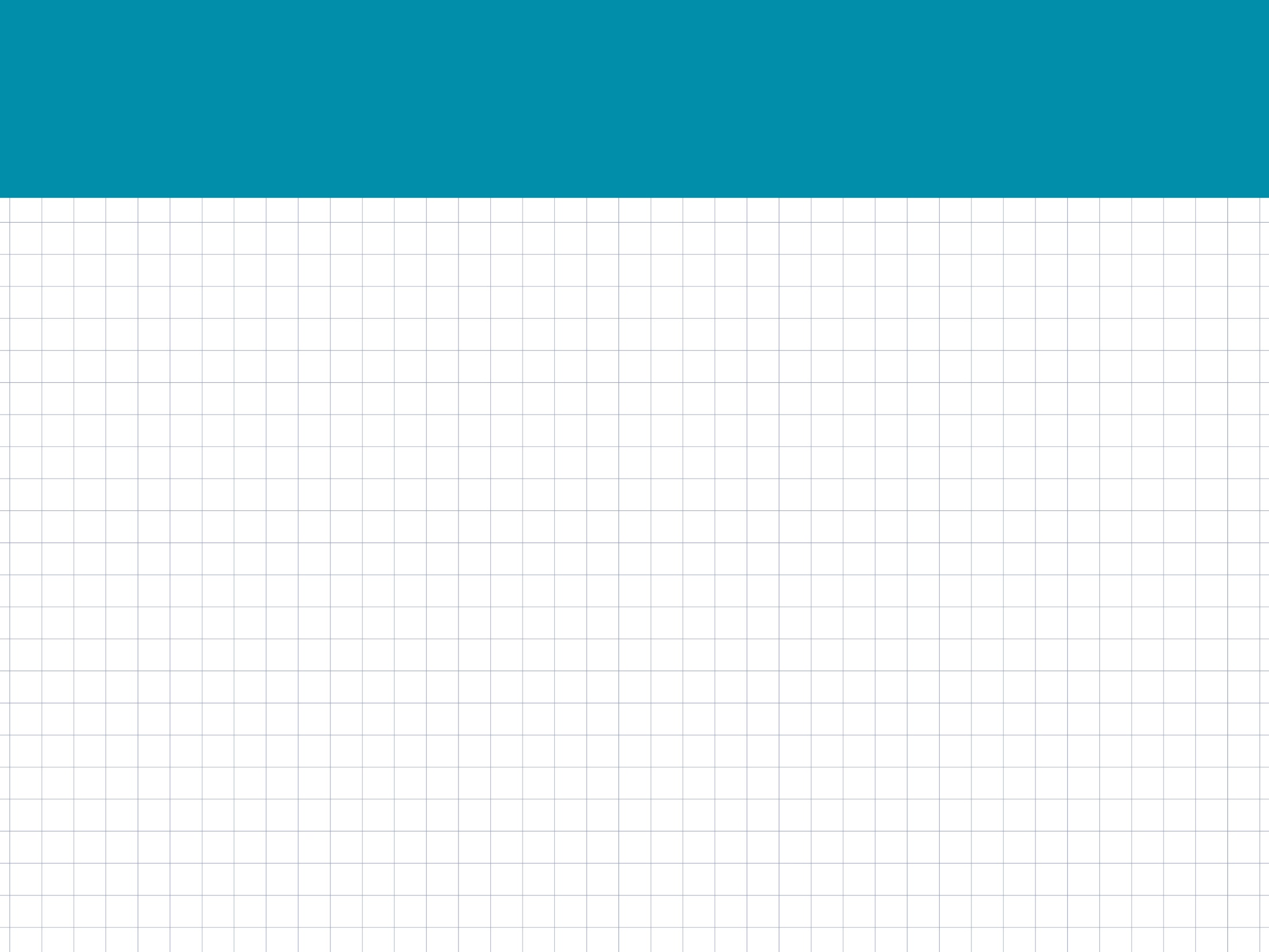 ГРАНЬ 1.  Нестандартная математика
Р,  Д,  Т,  Ч,  П, …
Советский  физик  Ландау
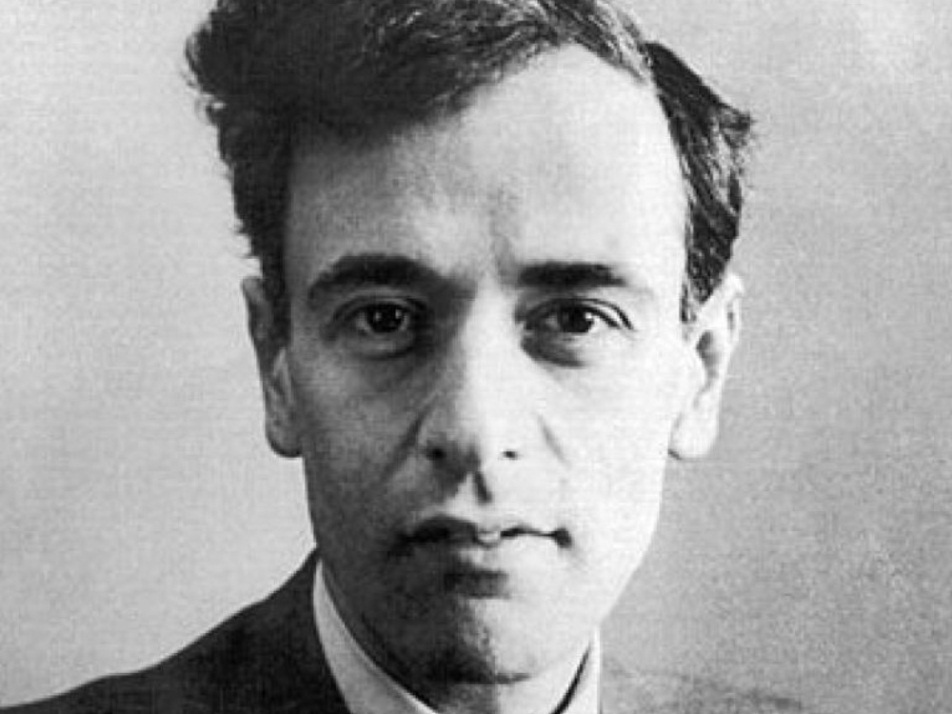 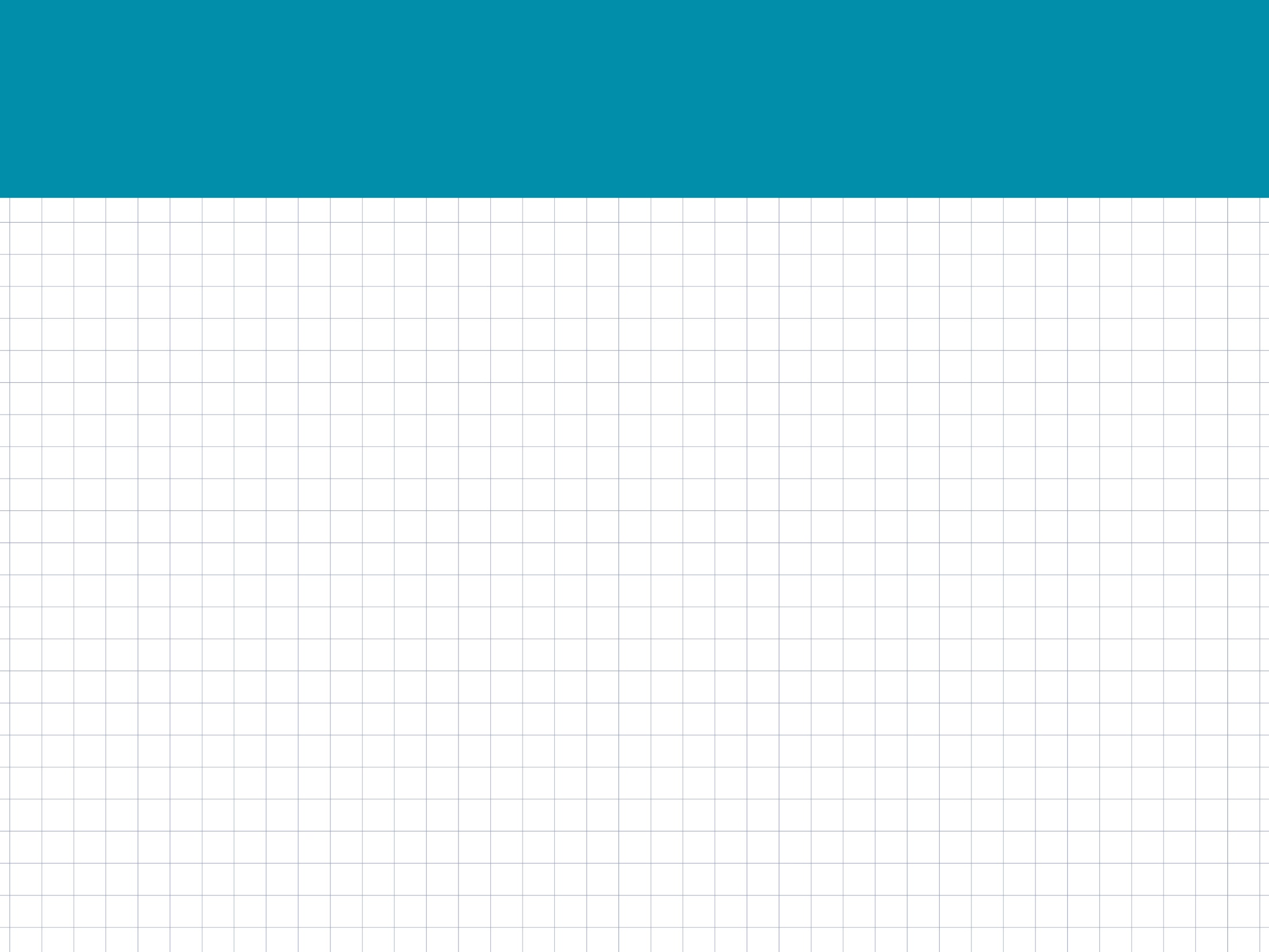 ГРАНЬ 2.  Принципиальная  математика
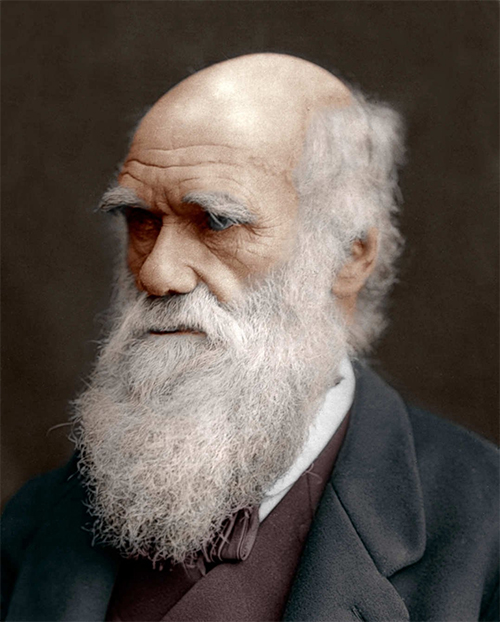 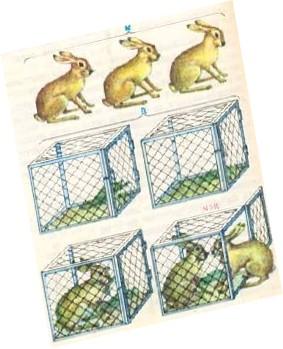 «Люди, усвоившие великие принципы математики, имеют на один орган чувств больше, чем простые смертные».
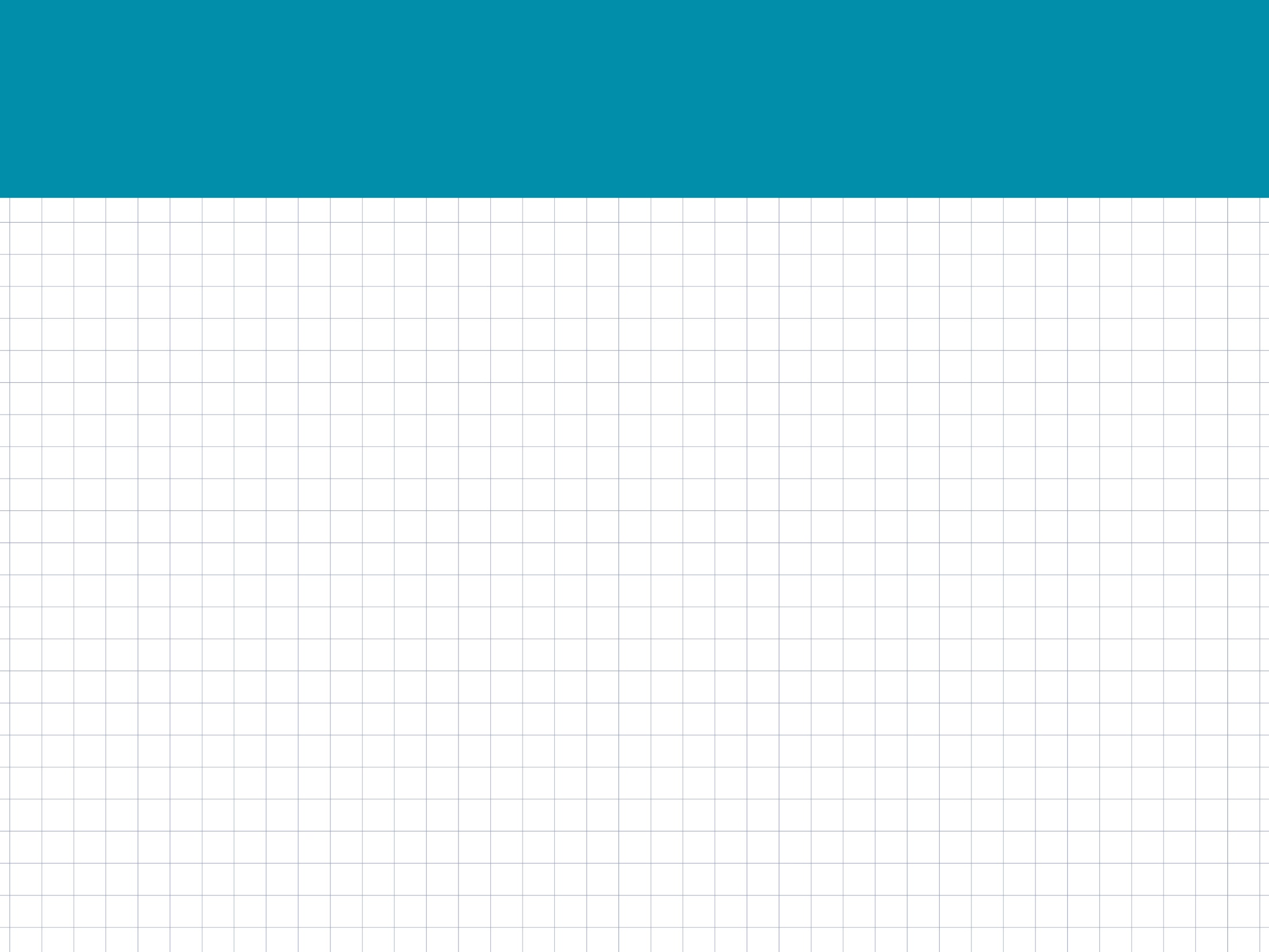 ГРАНЬ 3.  Занимательная  математика
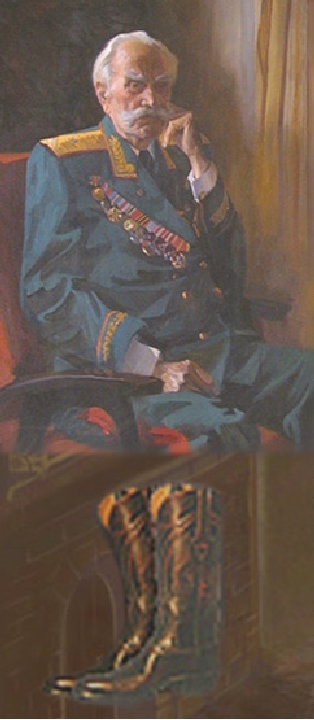 Недостаточно иметь хороший ум. Главное – его использовать.                                          
Рене Декарт
Задача
Генерал отправил денщика на рынок продать сапоги за 15 рублей. Денщик встретил двух одноногих инвалидов и продал каждому по сапогу за 7 рублей 50 копеек. Генерал, узнав об этом, заявил, что ветеранам нужно было продать сапоги дешевле. Он дал денщику 5 рублей и приказал вернуть инвалидам по 2 рубля 50 копеек. Денщик зашел по дороге в трактир, 3 рубля проиграл, а инвалидам вернул только по 1 рублю.
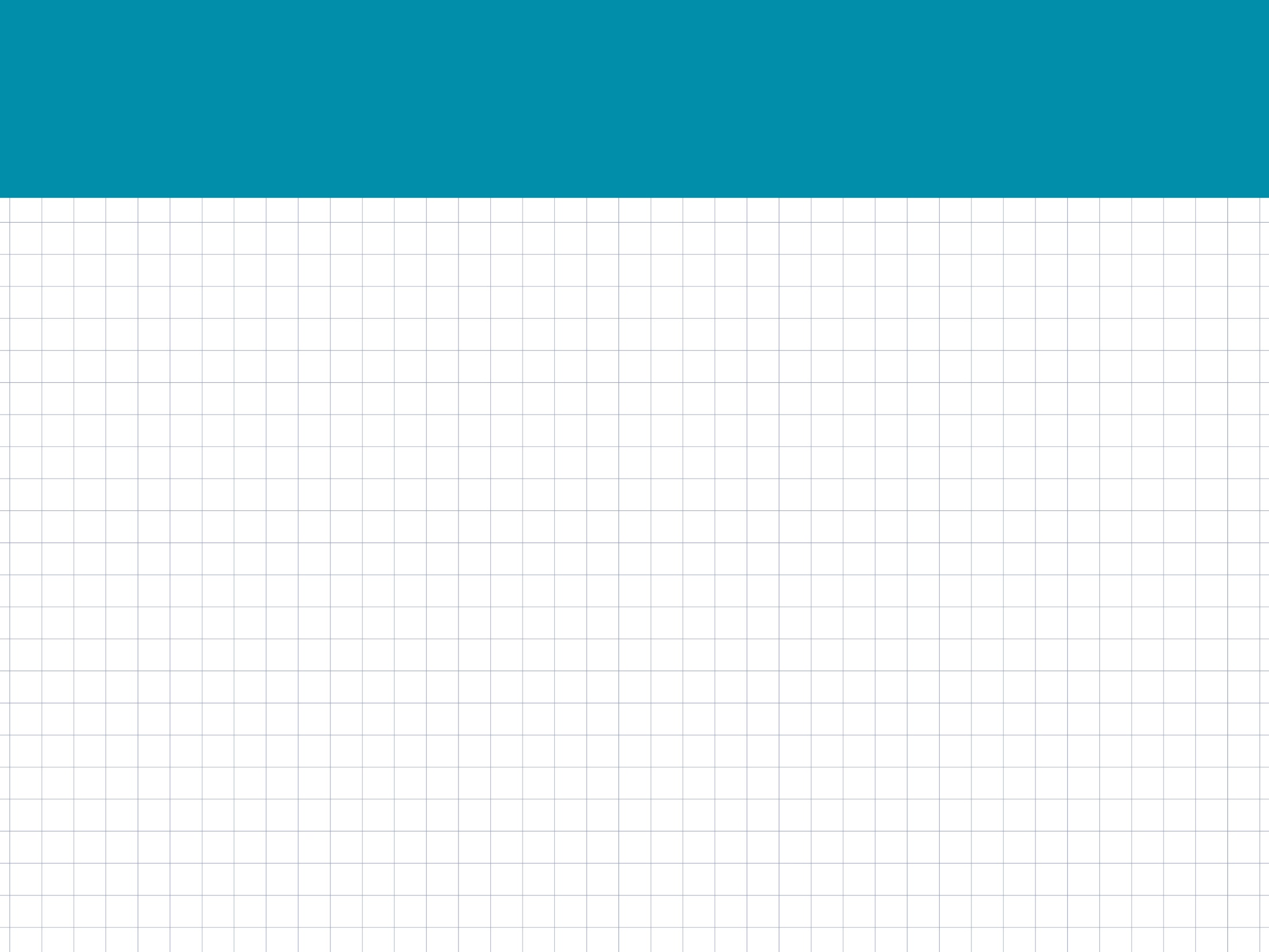 ГРАНЬ 4.  Поэтическая  математика
Нельзя быть настоящим математиком, 
не будучи немножко поэтом.
                                                                                      Карл Вейерштрасс
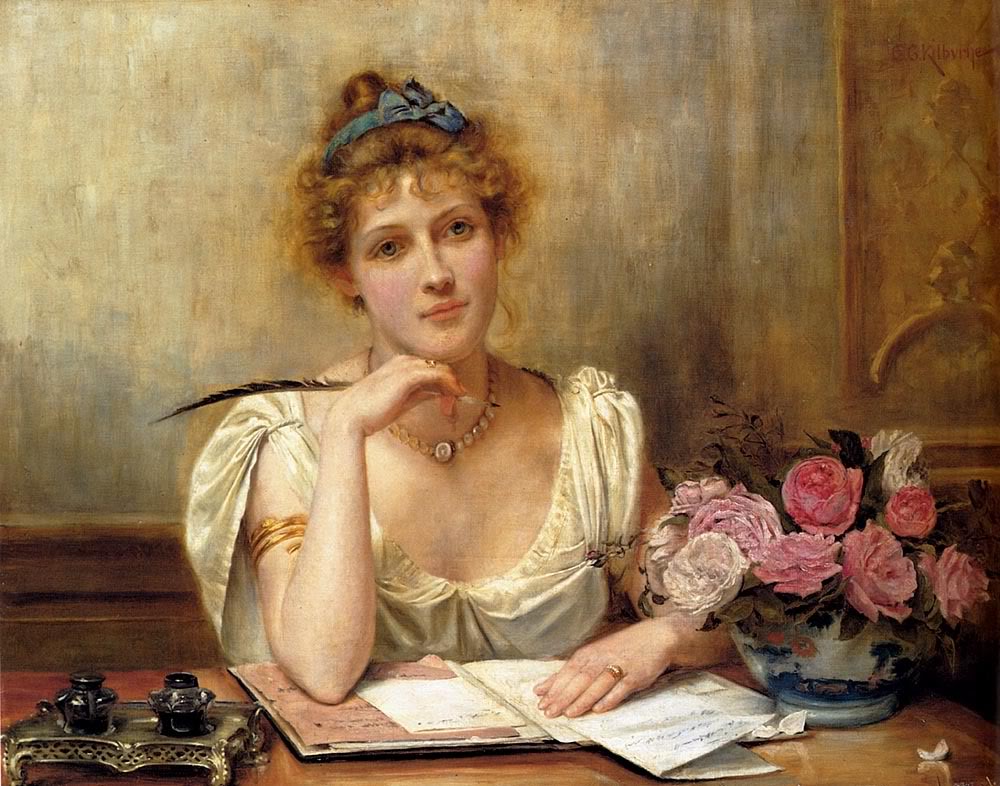 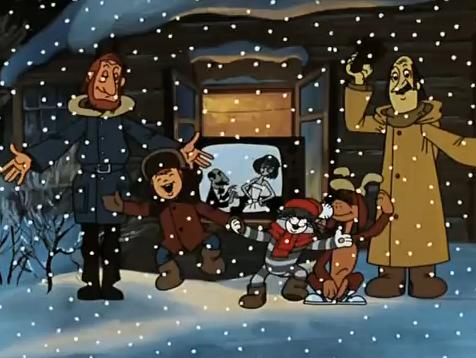 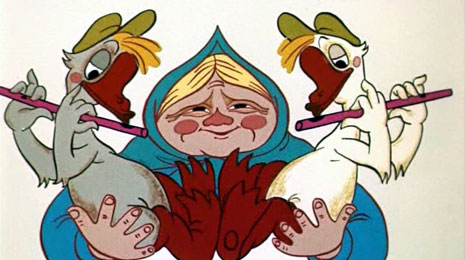 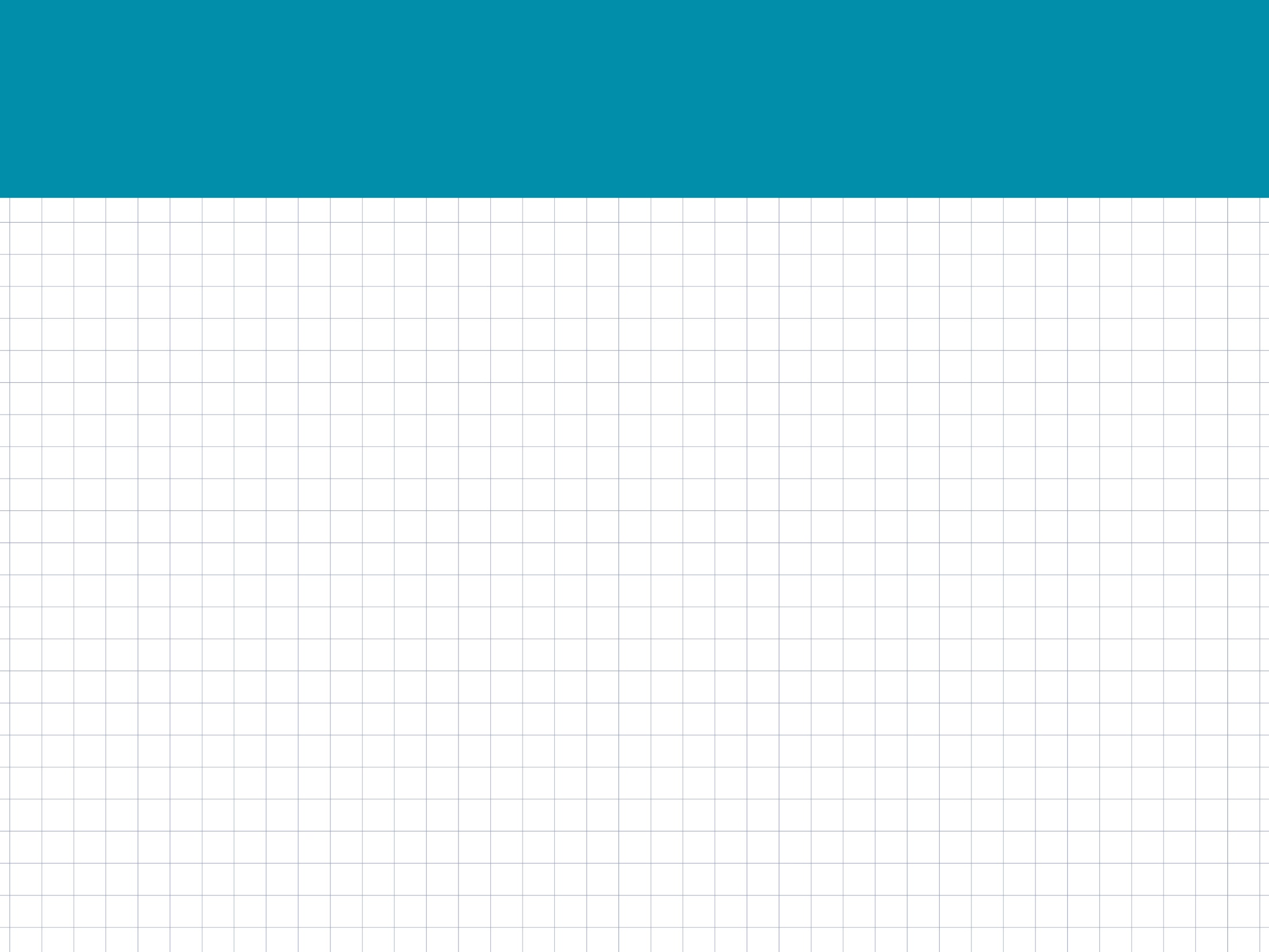 ГРАНЬ 5.  Историческая  математика
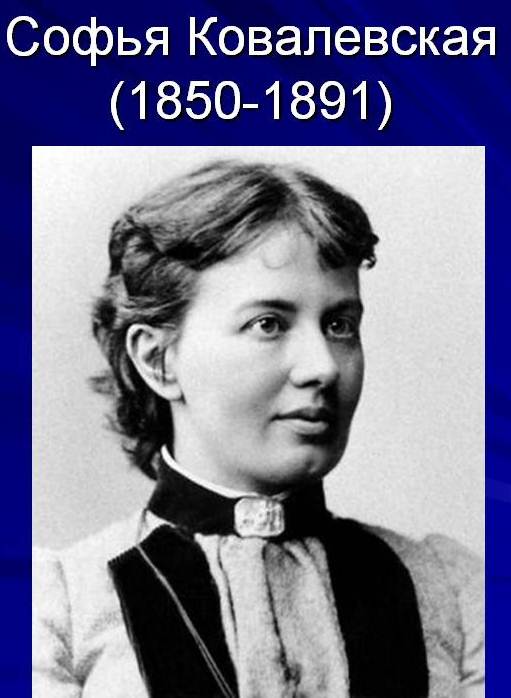 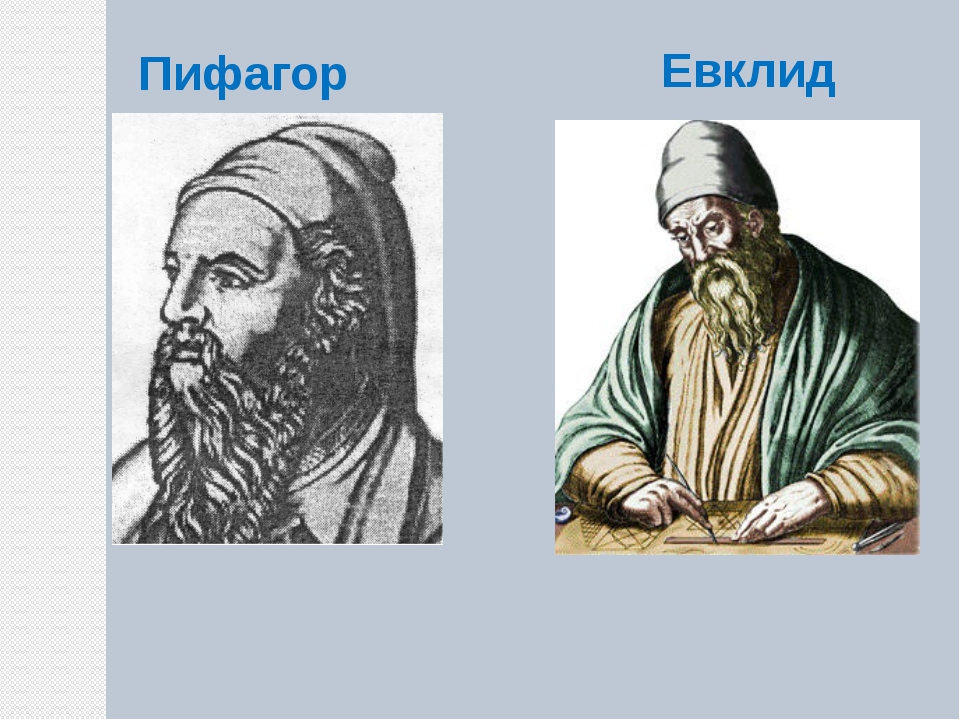 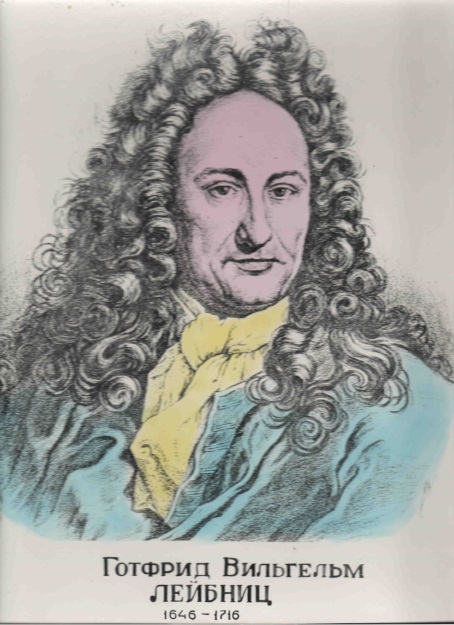 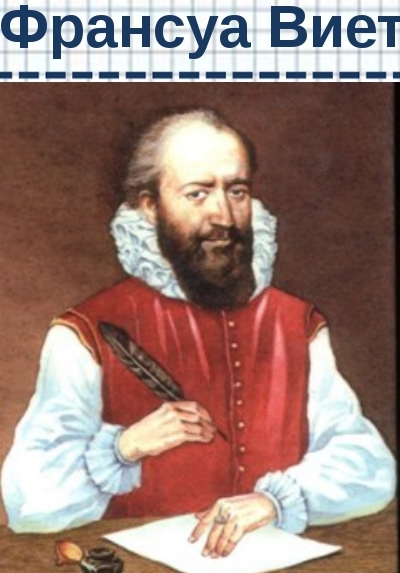 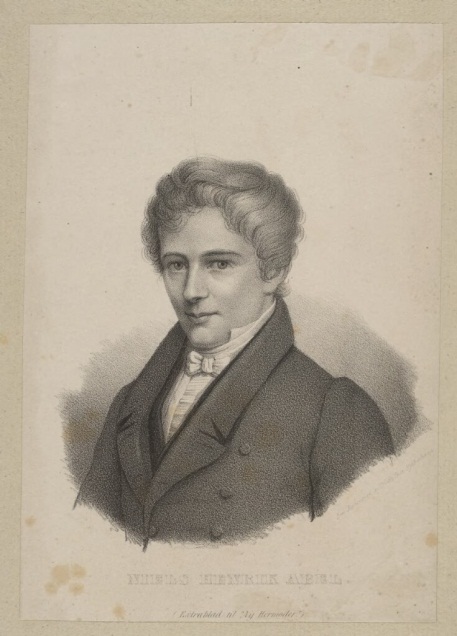 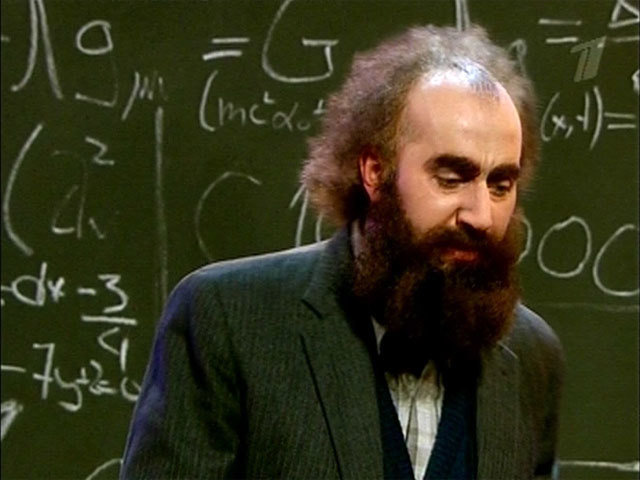 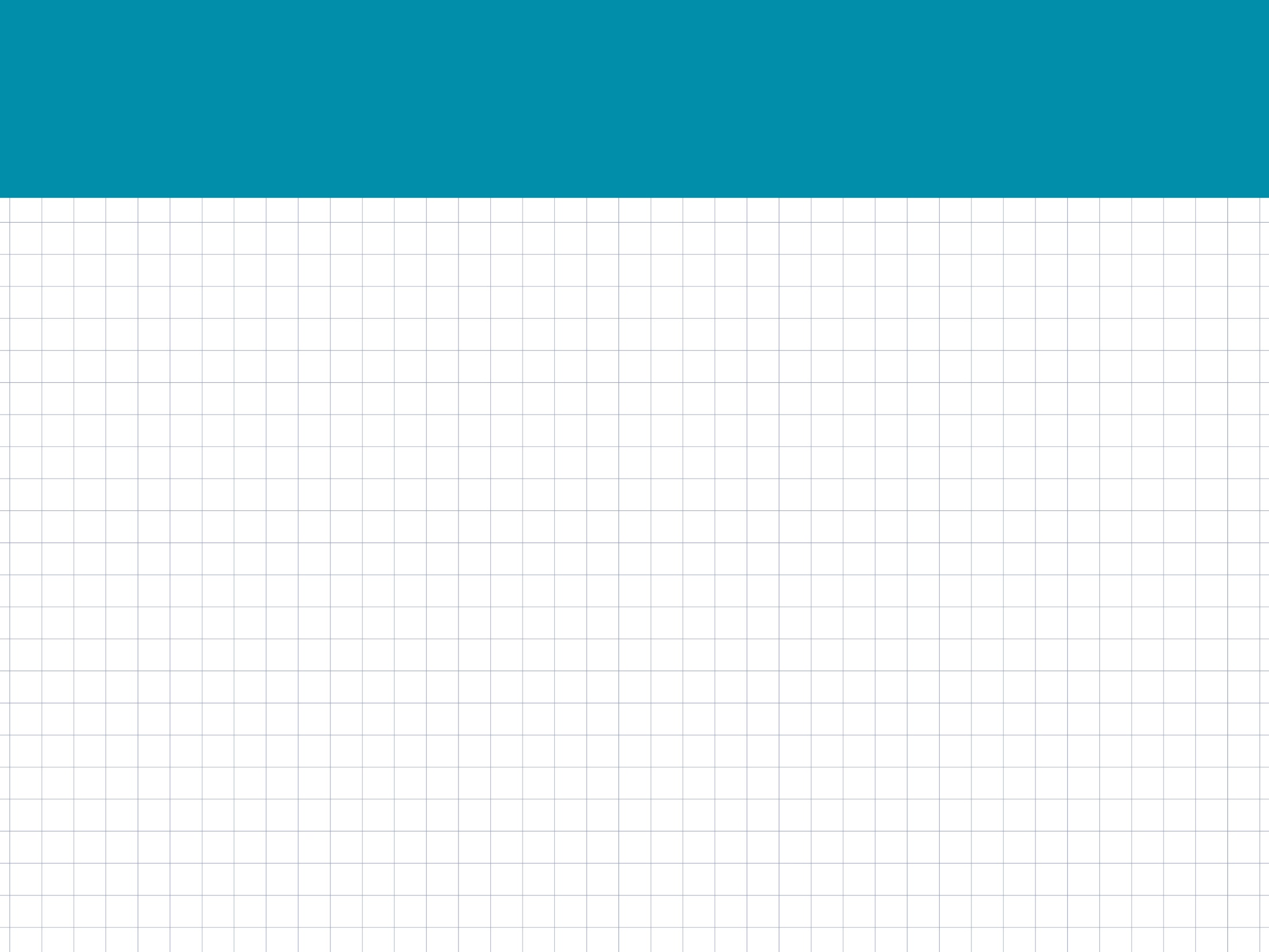 ГРАНЬ 6.  Удивительная  математика
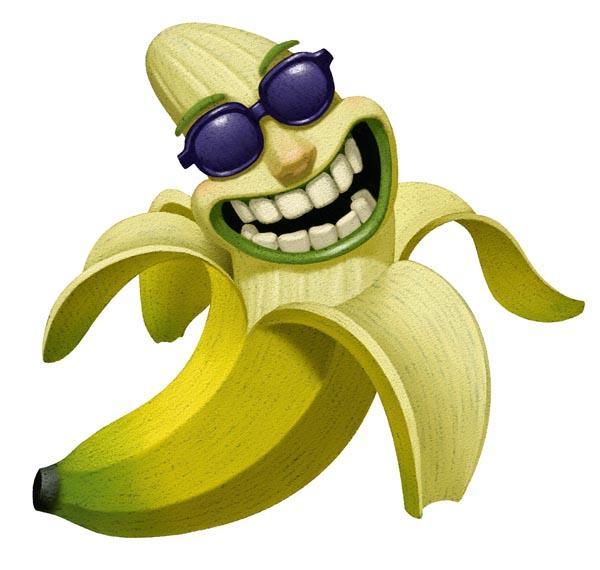 Она всех вечно удивляла, 
такая уж она была!
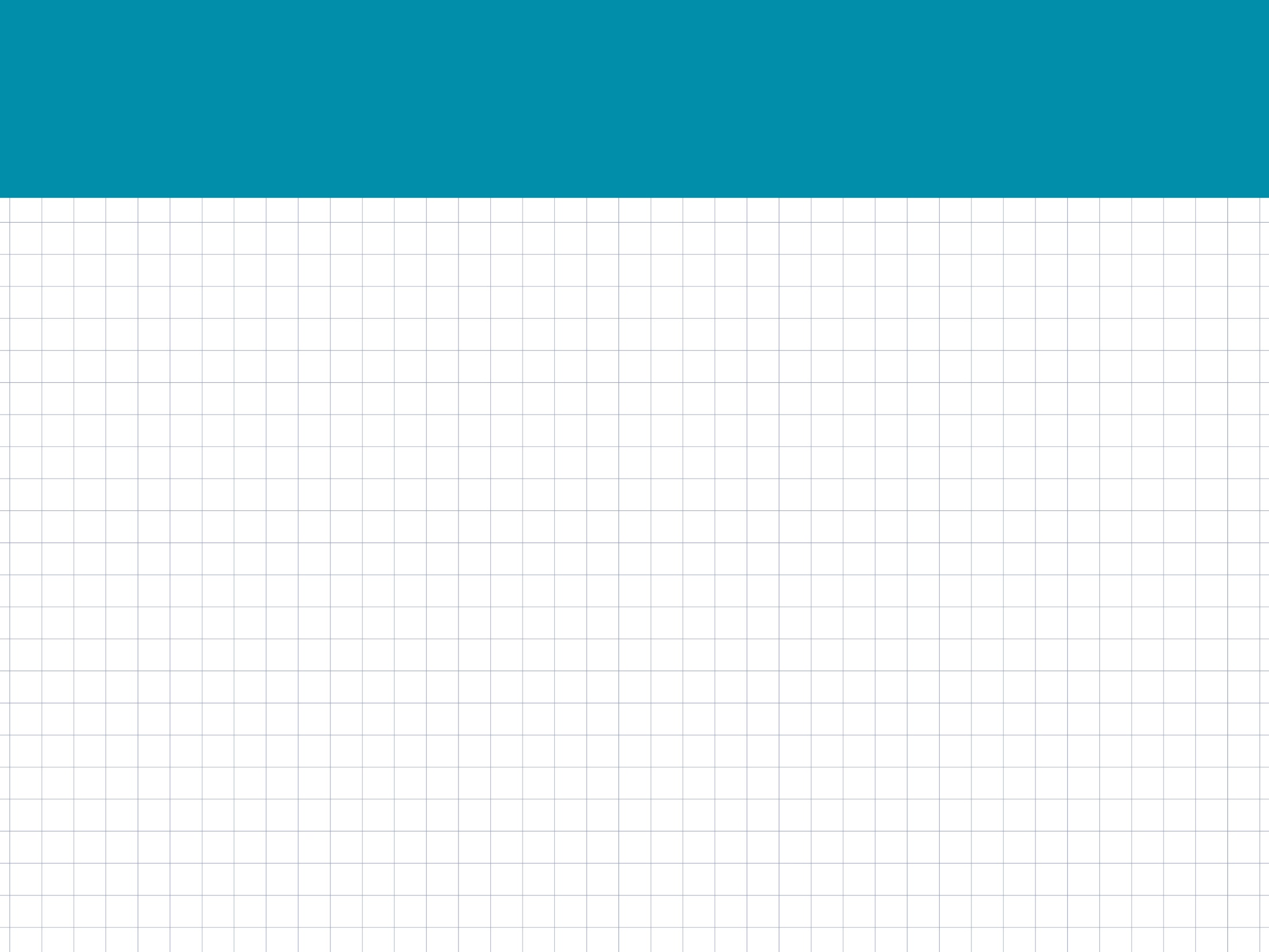 РЕФЛЕКСИЯ
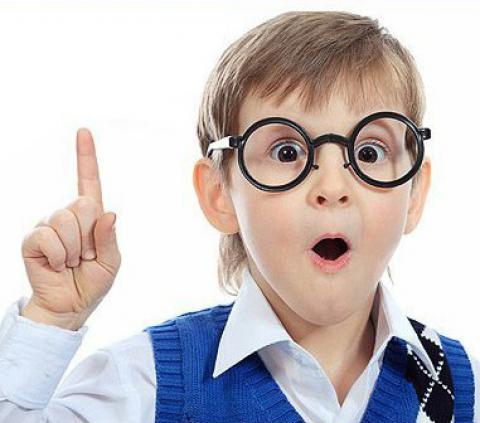 Познавайте математику, 
ведь она так  многогранна!
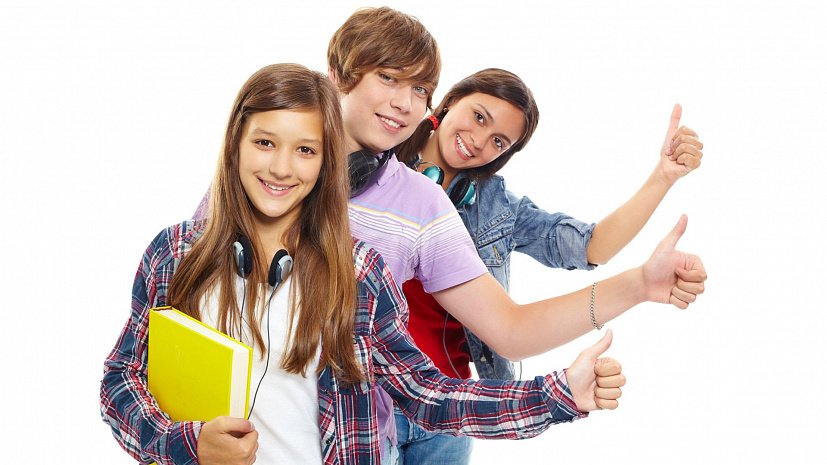 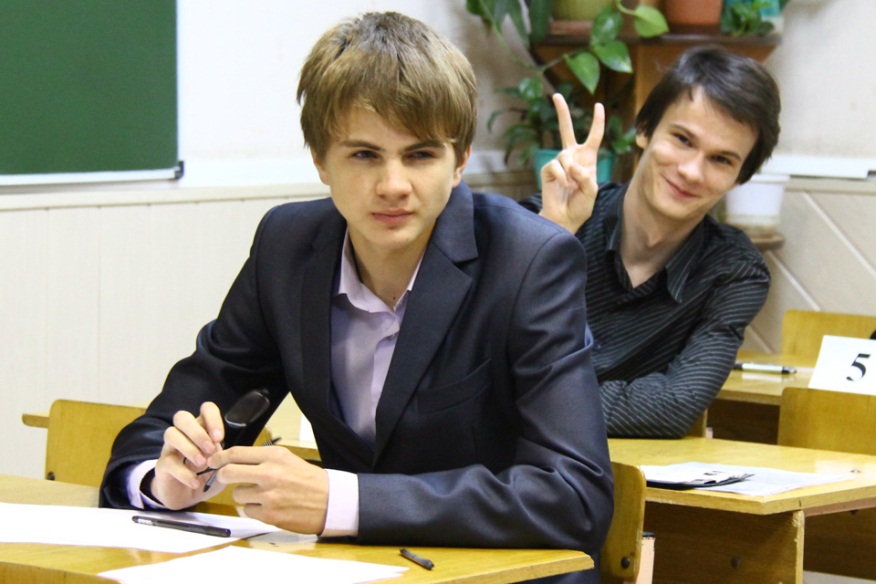